Cornell Laboratory for Accelerator-based ScienceS and Education (CLASSE)
Synchrotron Radiation Representation in Phase Space


Ivan Bazarov and Andrew Gasbarro

Cornell University
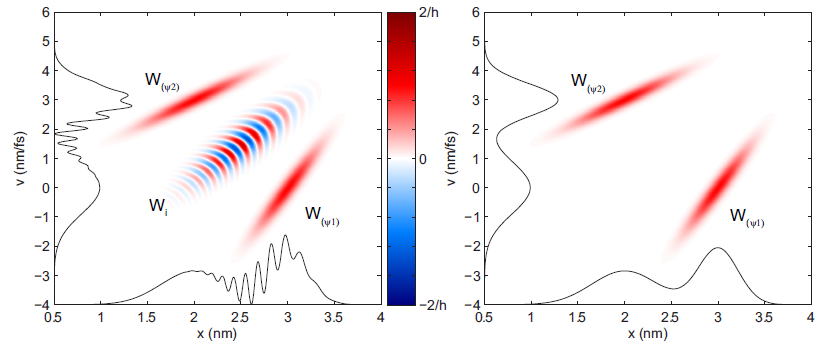 phase space of coherent (left) and incoherent (right) 2-state superposition
1
Motivation for this work
Do we understand physics of x-ray brightness?

Is diffraction limit same as full transverse coherence?

How to account for non-Gaussian beams (both e– and g)?







This talk is a brief introduction, refer to
PRSTAB 15 (2012) 050703
2
Brightness: geometric optics
Rays moving in drifts and focusing elements





Brightness = particle density in phase space (2D, 4D, or 6D)
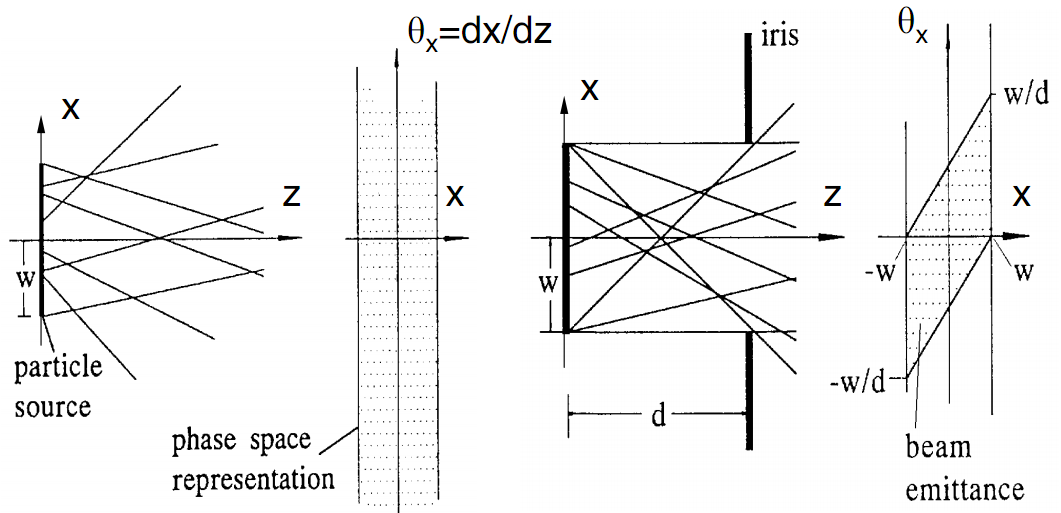 3
Phase space in classical mechanics
Classical: particle state           
Evolves in time according to                   ,          
E.g.  drift:		         linear restoring force:



Liouville’s theorem: phase space density stays const along particle trajectories
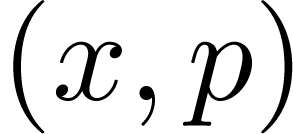 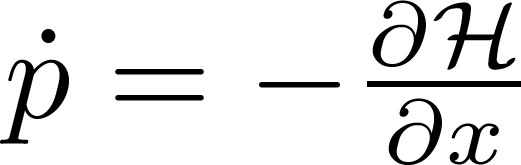 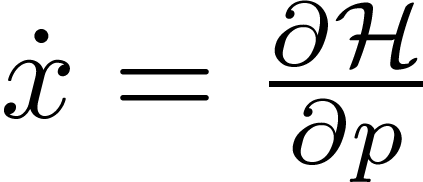 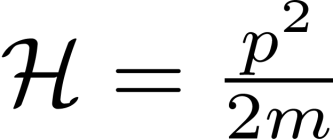 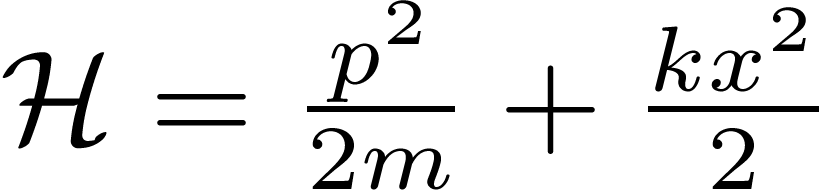 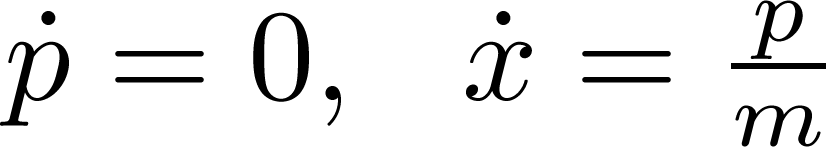 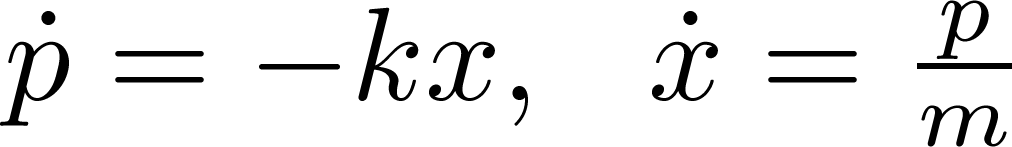 4
Phase space in quantum physics
Quantum state:
	                                  or                            
	Position space                     momentum space
If either           or          is known – can compute anything. Can evolve state using time evolution operator:                     
                    - probability to measure a particle with                      
                   - probability to measure a particle with
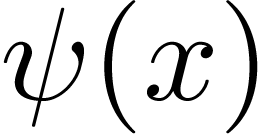 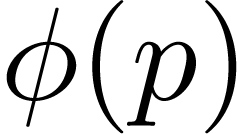 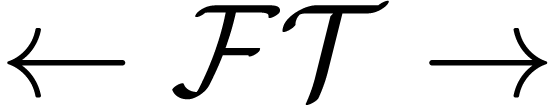 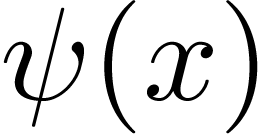 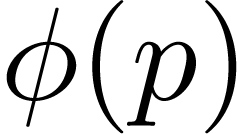 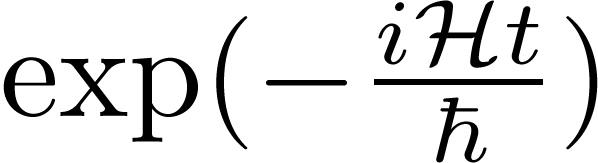 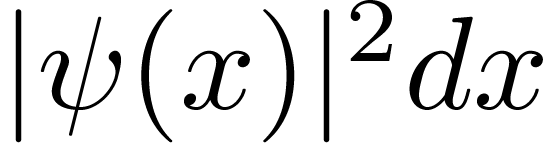 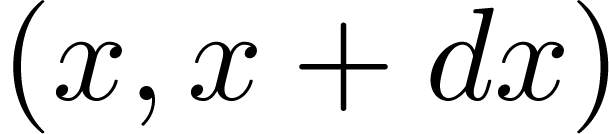 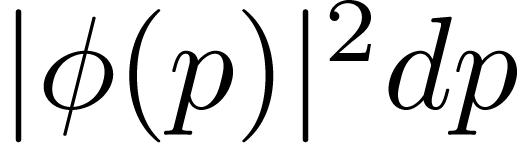 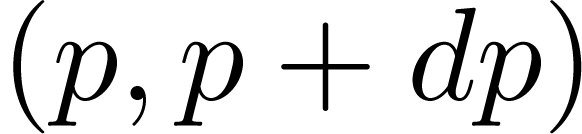 5
Wigner distribution
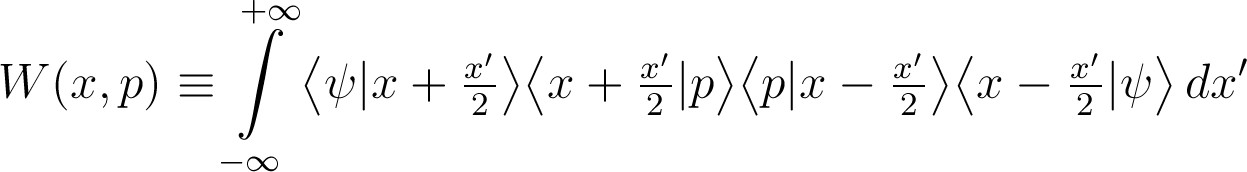 – (quasi)probability of measuring quantum particle with                   and
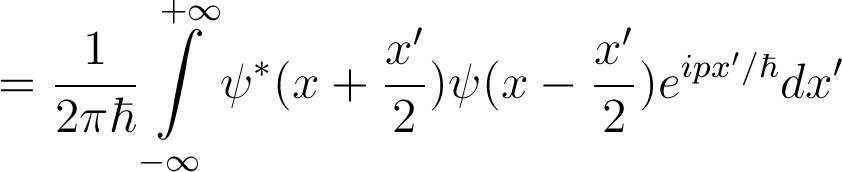 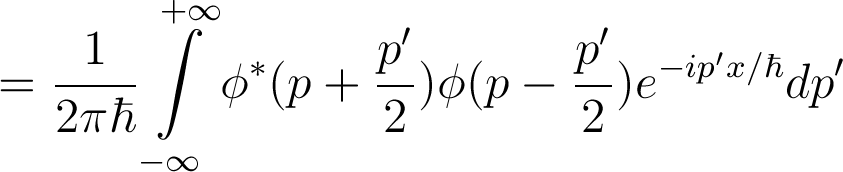 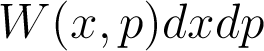 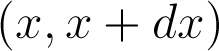 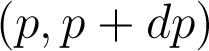 6
Classical electron motion in potential
7
Same in phase space…
8
Going quantum in phase space…
+2/h
–2/h
9
Some basic WDF properties
(can be negative)
                        
                          
                          
 Time evolution of              is classical in absence of forces or with linear forces
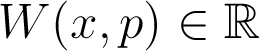 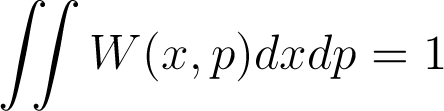 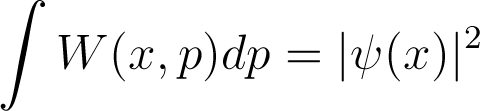 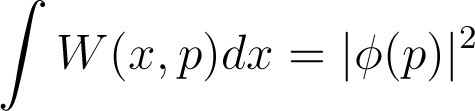 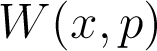 10
Connection to light
Quantum –          
Linearly polarized light (1D) –           
Measurable                – charge density
Measurable                – photon flux density
Quantum: momentum representation                             is FT of          
Light: far field (angle) representation                                    is FT of
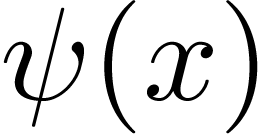 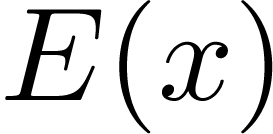 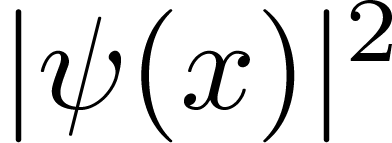 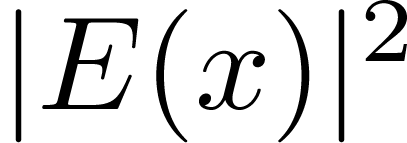 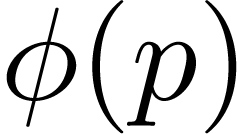 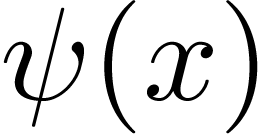 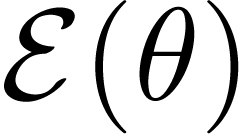 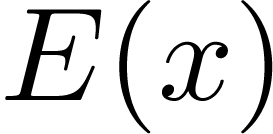 11
Connection to classical picture
Quantum:           , recover classical behavior
Light:           , recover geometric optics
             or              – phase space density (=brightness) of a quantum particle or light
Wigner of a quantum state / light propagates classically in absence of forces or for linear forces
Wigner density function = brightness
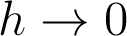 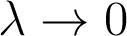 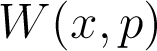 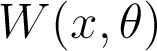 12
Extension of accelerator jargon to         x-ray (wave) phase space
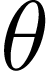 Wigner distribution
= x-ray phase space
-matrix
	                         
Twiss (equivalent ellipse) and emittance
	                                
	with                       and                       or
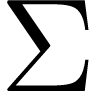 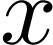 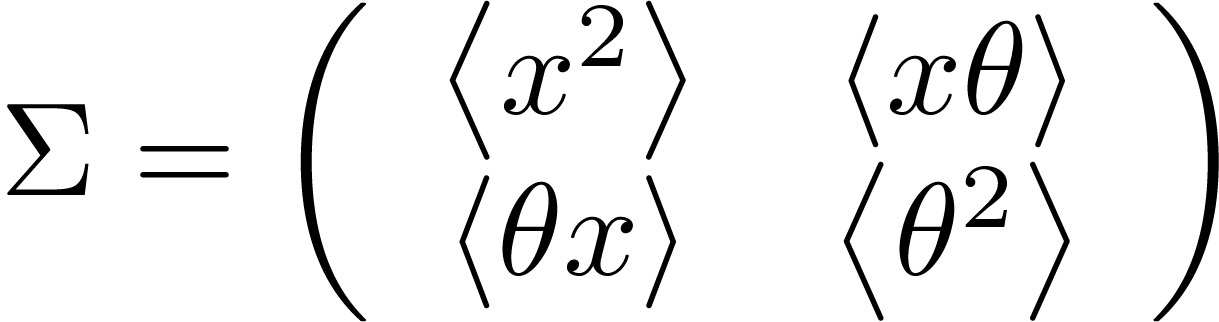 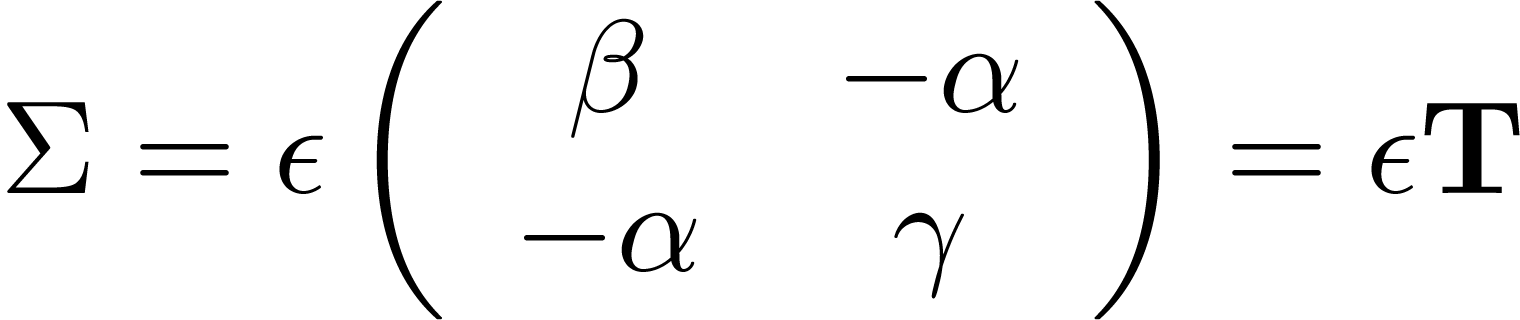 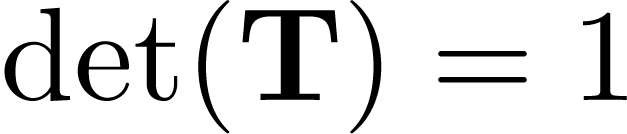 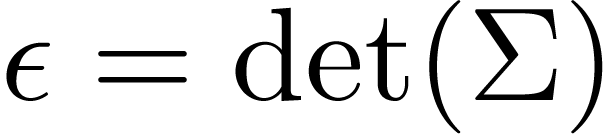 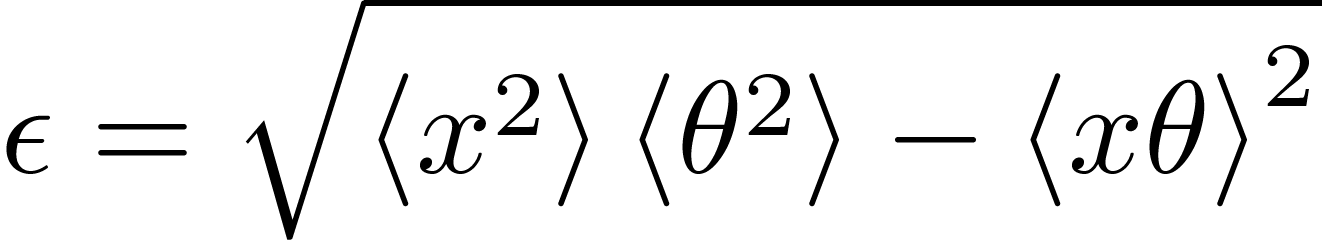 K.J. Kim, NIMA 246 (1986) 71
13
X-ray phase space can be measured using tomography
Same approach as phase space tomography in accelerators
Except the phase space is now allowed to be locally negative
x-ray phase space
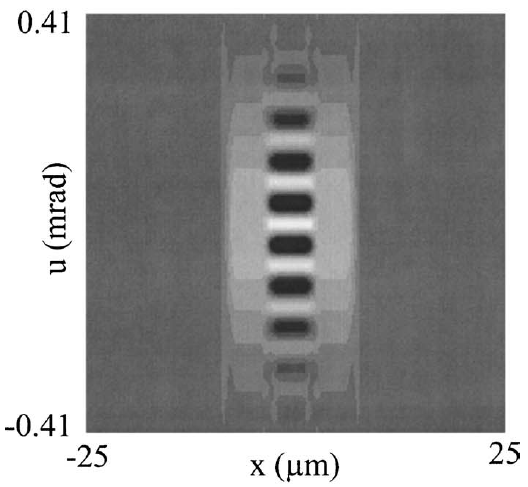 detector placed at different positions
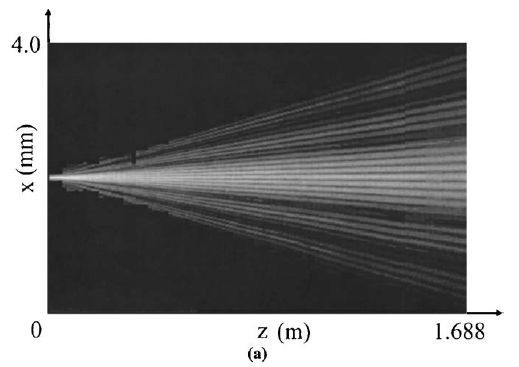 Tomography
negative
values
2mm
1.5 keV x-rays incident on a double-slit
C.Q. Tran et al., JOSA A 22 (2005) 1691
10mm
14
Diffraction limit vs. coherence
Diffraction limit (same as uncertainty principle)


                                    M2  1 (ability to focus to a small spot)

a classical counterpart exists (= e-beam emittance)

Coherence (ability to form interference fringes)
Related to visibility or spectral degree of coherence

                                                                    0  |m12|  1

quantum/wave in its nature – no classical counterpart exists

Wigner distribution contains info about both!
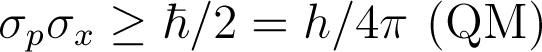 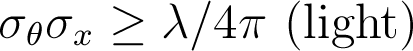 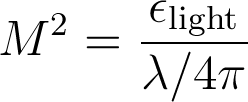 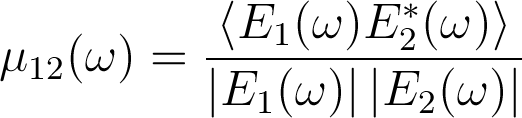 15
Example of combining sources(coherent vs incoherent)
two laser Gaussian beams
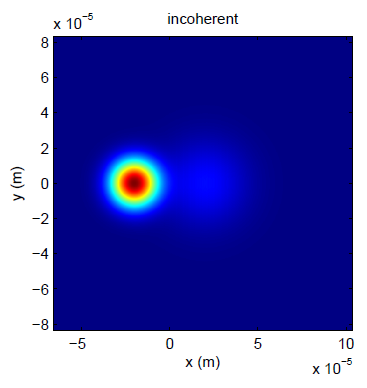 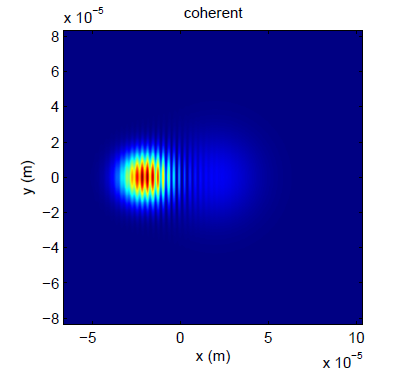 16
Same picture in the phase space
two laser Gaussian beams
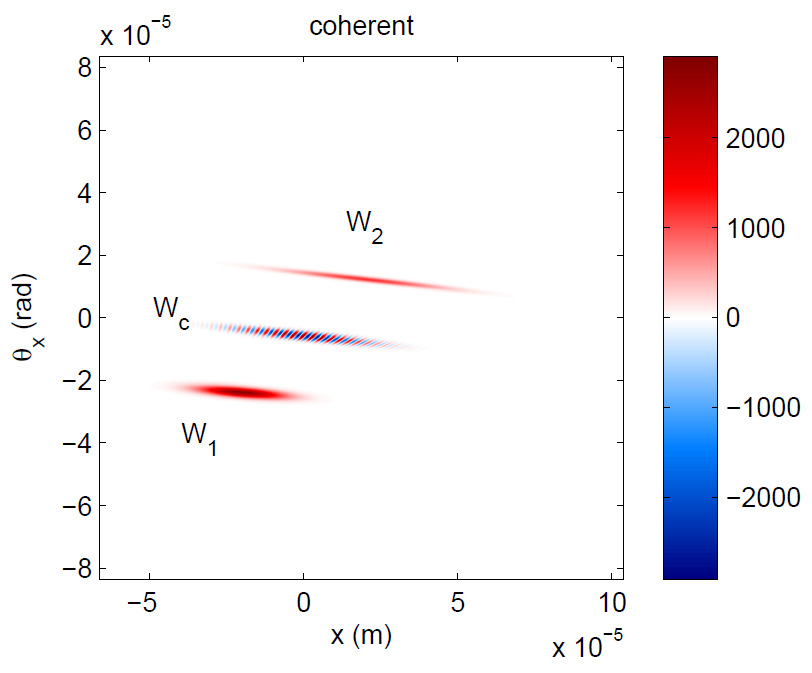 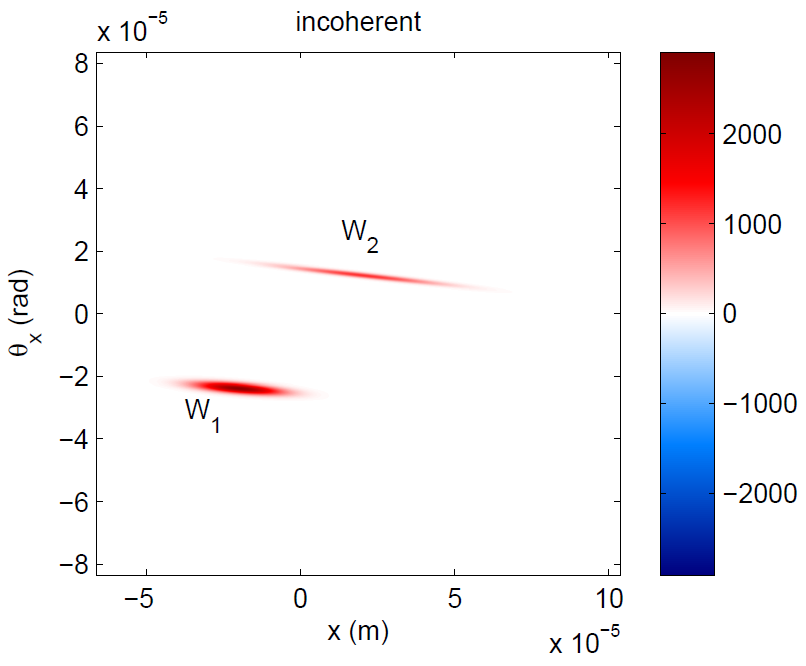 m2 < 1
m2 = 1
M2 > 1
M2 > 1
17
Facts of life
Undulator radiation (single electron) is fully coherent (m2 = 1)



But is not diffraction limited M2 > 1

X-ray phase space of undulator’s central cone is not Gaussian

Old (Gaussian) metrics are not suitable for (almost) fully coherent sources
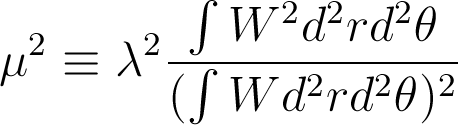 18
But the undulator radiation in central cone is Gaussian… or is it?
animation: scanning around 1st harm. ~6keV
(zero emittance)
Spectral flux (ph/s/0.1%BW/mm2) at 50m from undulator (5GeV, 100mA, lp = 2cm)
19
Light in phase space
animation: scanning around 1st harm. ~6keV
(zero emittance)
Phase space near middle of the undulator (5GeV, 100mA, lp = 2cm)
20
Emittance vs. fraction for light:                 100% rms emittance, core emittance, and core fraction
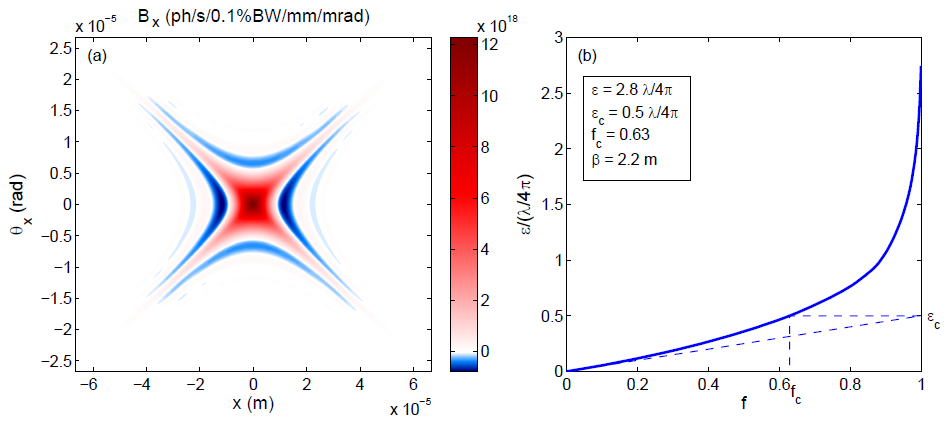 Change clipping ellipse area from  to 0, record emittance vs. beam fraction contained
Smallest M2 ~ 3 of x-ray undulator cone (single electron)
Core emittance of any coherent symmetric mode is always l/8p
21
Example of accounting for realistic spreads in the electron beam (Cornell ERL)
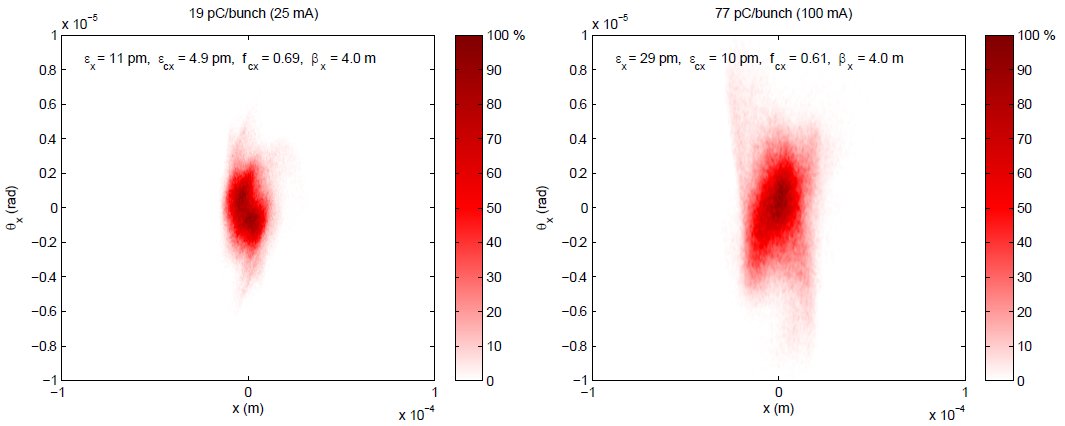 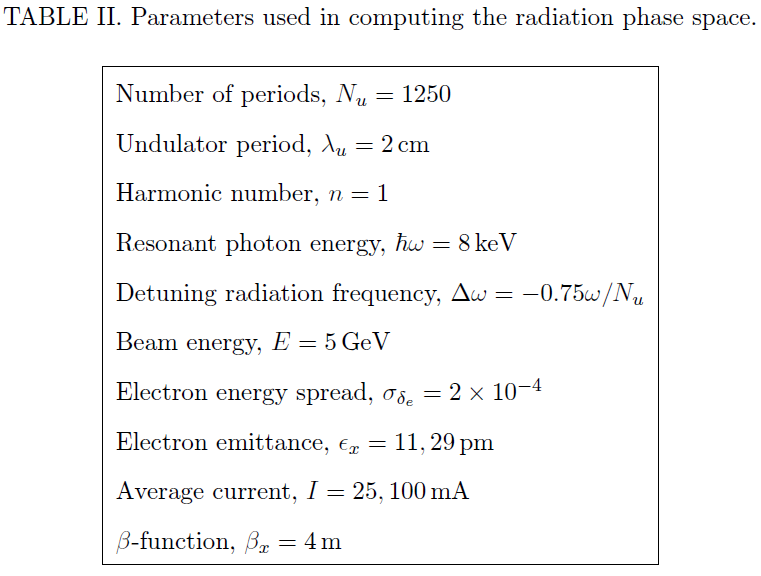 e-beam phase space at undulator 25mA
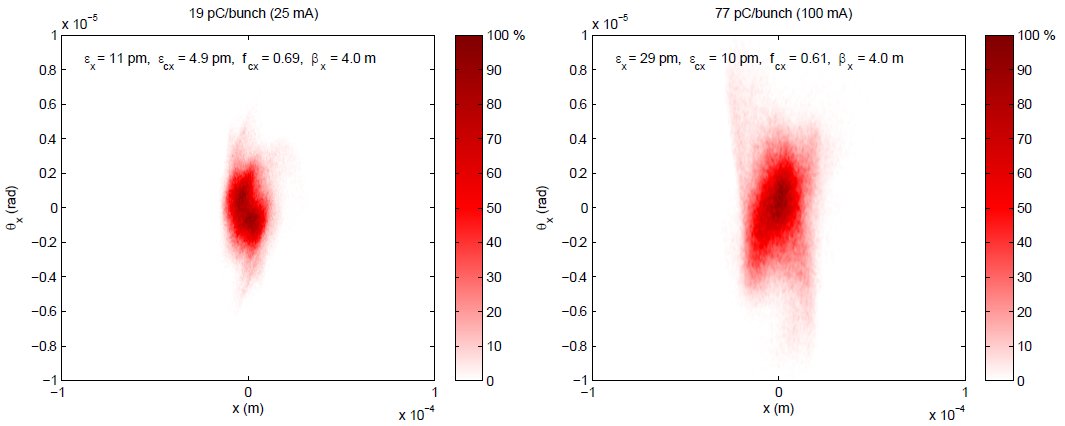 e-beam phase space at undulator 100 mA
22
Accounting for energy spread(phase space of x-rays)
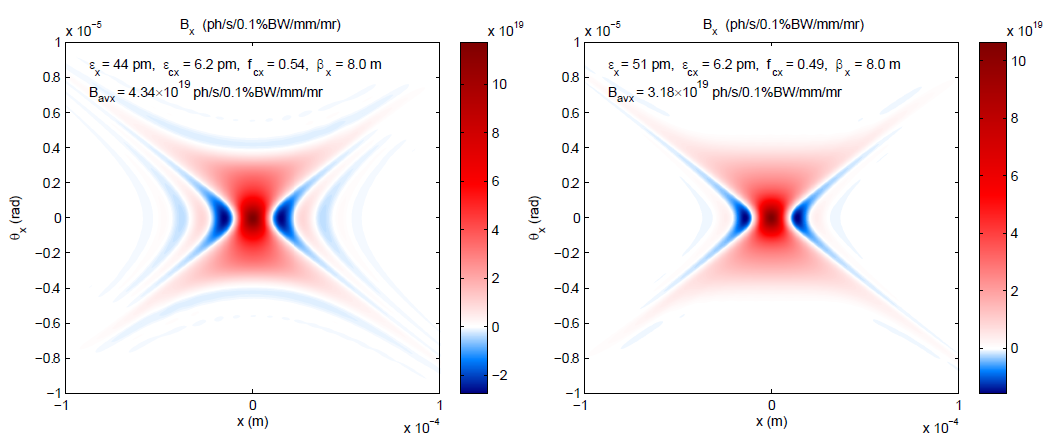 zero emittance, zero energy spread
zero emittance, 2x10–4  energy spread
23
And finite emittance… (phase space of x-rays)
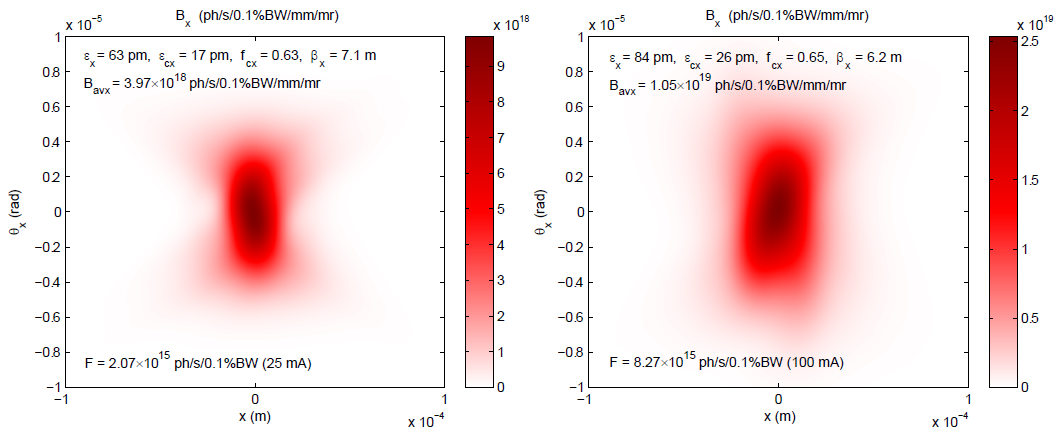 24
Summary
Wigner distribution function: natural framework for describing partially to fully coherent x-ray sources

Distinction between diffraction limit and coherence must be made
Fully coherent synchrotron radiation is not diffraction limited
Gaussian approximation does not work well when describing diffraction limited sources
Refined metrics must be used for comparison

There is much interconnection between classical wave optics in phase space and quantum mechanics waiting to be explored further
25